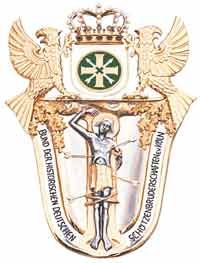 Der caritative Ausschuss
Im Bund der Historischen Deutschen Schützenbruderschaften
2015
Unsere Wurzeln
In unsere Wurzeln: Ist das „SCHÜTZEN oder Beschützen“ also den Menschen zu helfen die in Not sind oder dort präsent zu sein wo unsere Hilfe in jeder Form gebraucht wird, fest verankert. Wir tunen dieses im Einklang mit den christlichen Werten unseres Glaubens und getreu unserer christlichen Prägung.
Unsere Aufgabe
Wir sehen es als unsere Aufgabe an,  gegründet auf der Grundlage unserer Wurzeln unseres Wahlspruches für 

                    GLAUBE, SITTE, HEIMAT
     aktive Arbeit und Hilfe zu leisten, wenn Menschen unsere Hilfe  benötigen.

     Wir möchten unsere soziale Kompetenz und unser Engagement  in unserem Umfeld aber auch Weltweit  im Kontext mit unserem christlichen Glauben der breiten Öffentlichkeit näher bringen.
 
     Hierzu benötigen wir die Hilfe aller Bruderschaften, Schützengilden,        Schützenvereine und dem BHDJ im Bund der Deutschen Historische Schützenbruderschaften.
Caritativer Ausschuss 2015 Mitglieder BHDS
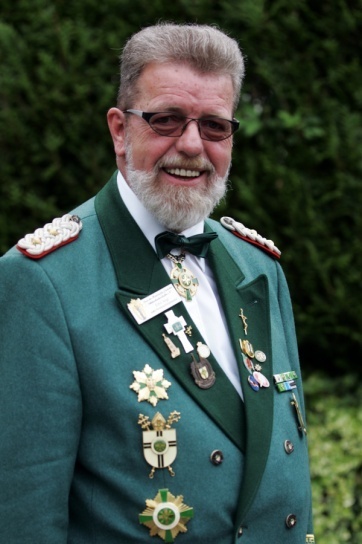 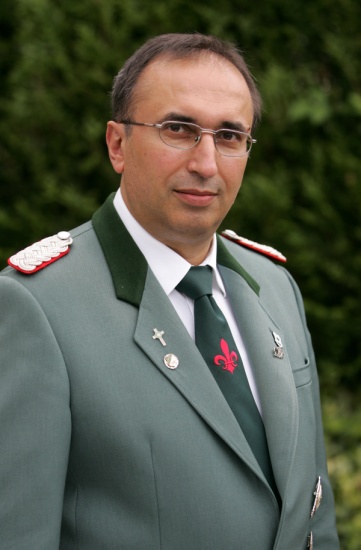 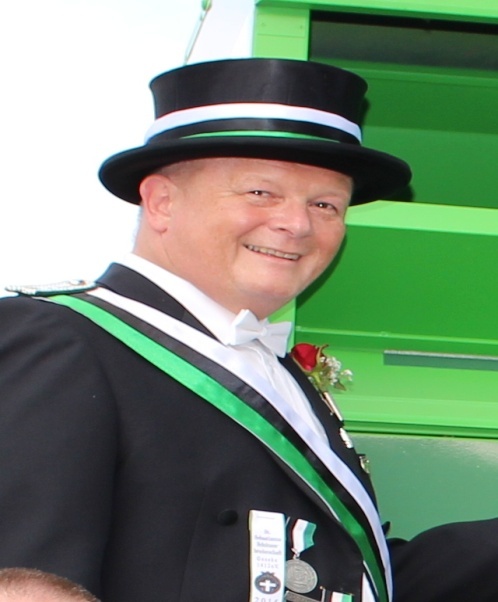 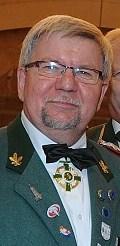 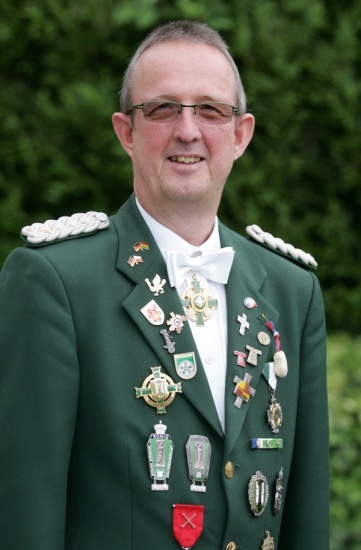 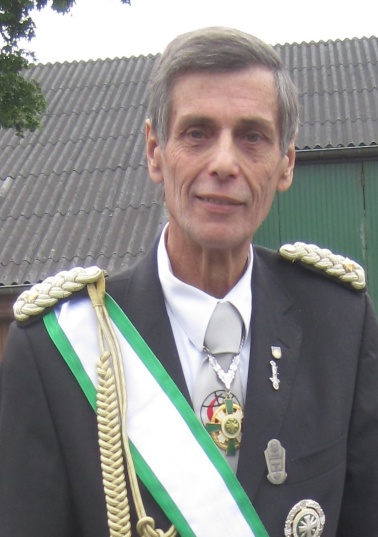 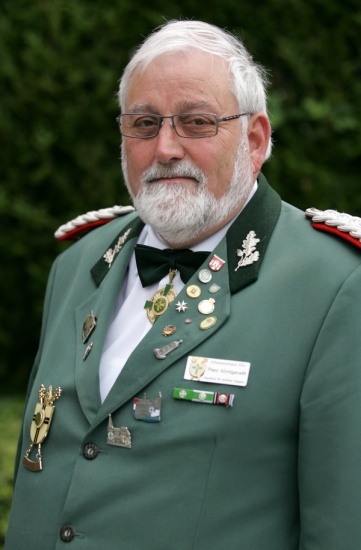 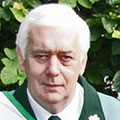 Wie kann man uns unterstützen?
Bei unsere Arbeit sind wir auf Informationen aus den Bruderschaften, Bezirksverbänden und Diözesen über Ihr soziales Engagement  und über ihre soziale Arbeit sowie auch über ihre evtl. Spendentätigkeit angewiesen.
Alle Brudermeister und Präsidenten bekommen  am Anfang des Jahres  einen Fragebogen, den gilt es auszufüllen und an den caritativen Ausschuss zurück zusenden.
Auswertung des Fragebogen
Aus den Rücksendungen der Fragebögen können wir die Information und Zahlen generieren, die unser soziale Kompetenz und unsere Leistungen in der heutigen Gesellschaft verdeutlichen.
Dokumentation der Daten
Die Daten werden ohne jeglichen Bezug zur Bruderschaft ausgewertet und an das Präsidium weitergeleitet. Mit den jährlich  erhobenen Daten ist man in der Lage unsere soziale Kompetenz  darzustellen und sichern unseren Stellenwert somit festigen wir als Schützen unsere Existenzberechtigung in der heutigen Gesellschaft.
Wozu werden die Daten verwendet?
Mit diesen Daten versetzen wir unseren Bund in der Lage den Menschen, aber auch der Politik zu zeigen, dass wir unter dem Begriff „Schützen“ nicht in erster Line den Umgang mit Waffen und die schießsportliche Freizeitgestaltung und gemeinhin das „Schützenfest“ verstehen. Diese Bereiche sind zweifellos auch ein wichtiger Teil unserer kulturellen Identität.
Was sagen die ermittelten Daten aus?
Denn dieses Daten zeigen unsere soziale Kompetenz und sind ein Spiegelbild unserer ehrenamtlichen und selbstlosen Hilfe für Menschen in Not auf mannigfaltige Art und Weise. Sie zeigen auch den Einsatz unserer Bruderschaften und unser Schützen im örtlichen aber auch im überörtlichen Bereich bei der Bewältigung von Aufgaben durch freiwillige Arbeitsleistungen im sozialen, handwerklichen Bereichen.
Auswertung für die Hochmeisterplakette
Vom der Kommission des caritativen Ausschuss wird dann in einer Sitzung alle eingesandten Spenden-Informationen gesichtet und in den fünf Kategorien an Hand der Spendenbeschreibung ermittelt wer die Hochmeisterplakette erhalten soll. Nicht die Höhe der Spende sondern die beispielgebenden Besonderheit einer Spende ist das Kriterium. 
Die Kommissionsmitglieder im caritativen Ausschuss wissen nicht welche Bruderschaft sich hinter der Spende verbirgt.
Mitglieder des caritativen Ausschuss
Vorsitzender des 
         caritativen Ausschusses
                Karlheinz Kamps
      Diözesanverband Münster
        E-Mail: bundesmeister.khk@gmail.com
             Mobil:          0049 176 10052914
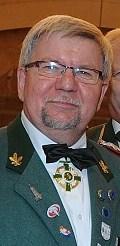 Mitglieder des caritativen Ausschuss
Vertreter des Vorstandes
                     Emil Vogt
        Bundesschützenmeister
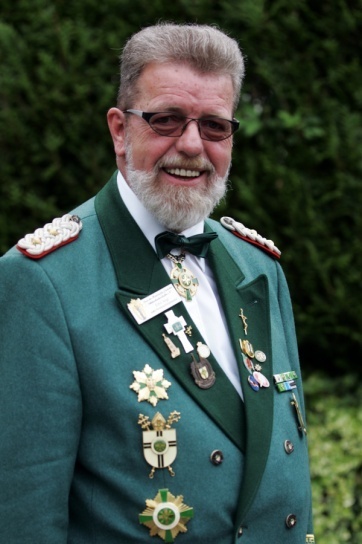 Mitglieder des caritativen Ausschuss
Herbert Knur
      Diözesanverband Aachen
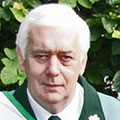 Mitglieder des caritativen Ausschuss
Dieter Schulz
           Diözesanverband Essen
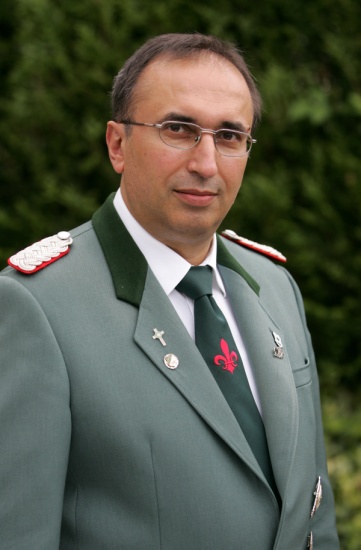 Mitglieder des caritativen Ausschuss
Theo Söntgerath
      Diözesanverband Köln
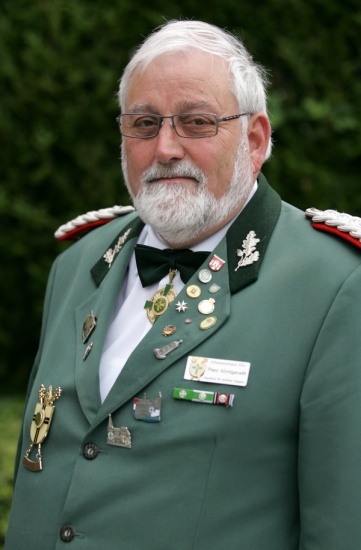 Mitglieder des caritativen Ausschuss
Matthias Trienekens
    Diözesanverband Münster

E-Mail: 	 mtrienekens@online.de
Tel. Mobil:  0174 320 1417
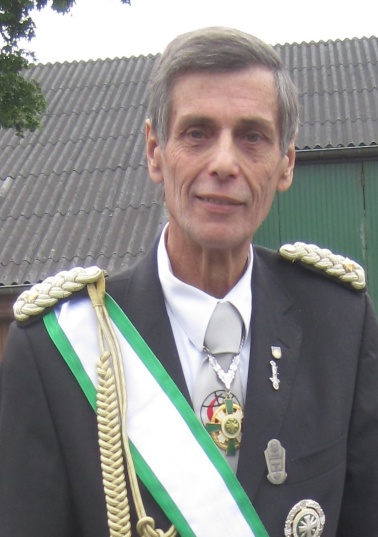 Mitglieder des caritativen Ausschuss
Achim Berens
    Diözesanverband Trier
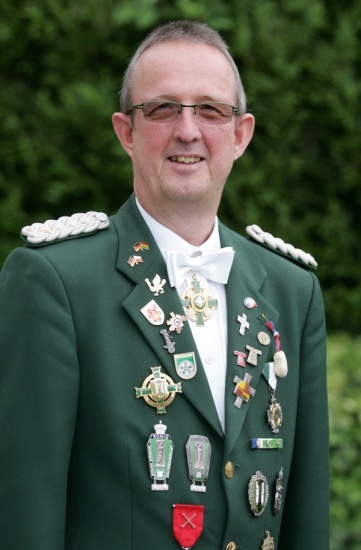 Mitglieder des caritativen Ausschuss
Thomas Gockel
 Diözesanverband Paderborn
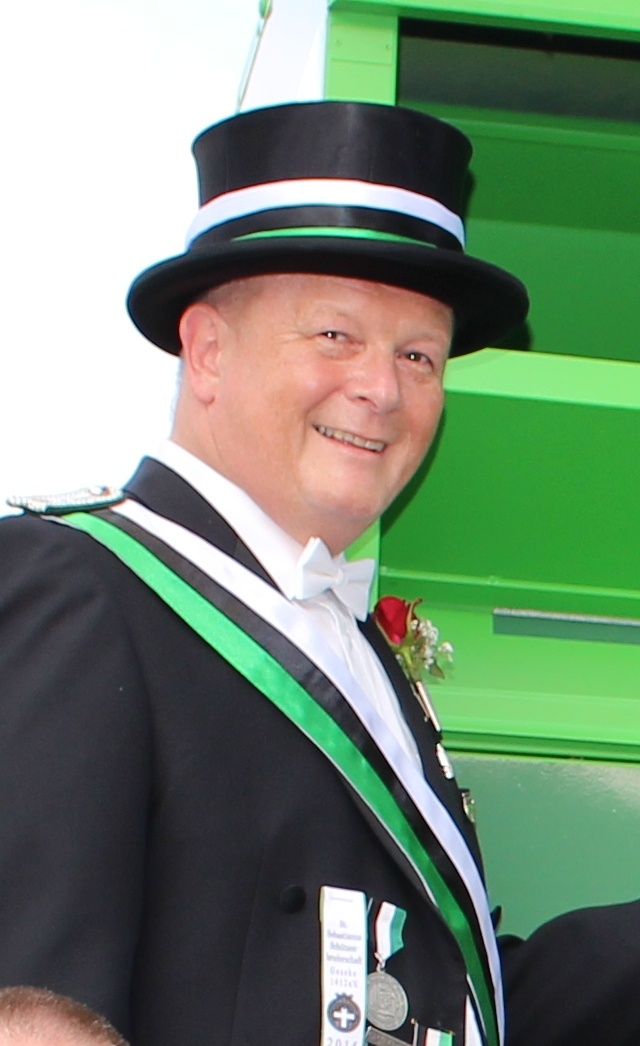 Mitglied des BDSJ der Jungschützenorganisation beim caritativen Ausschuss 2015
Lukas Ernstberger
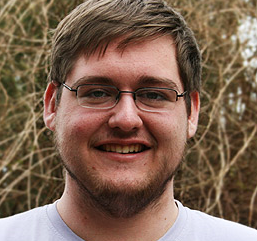 Unser Ehrenmitglieder
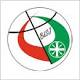 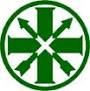 Glaube,
 Sitte, Heimat
Wir
Mitglieder des caritativen AusschussStand 12/2014
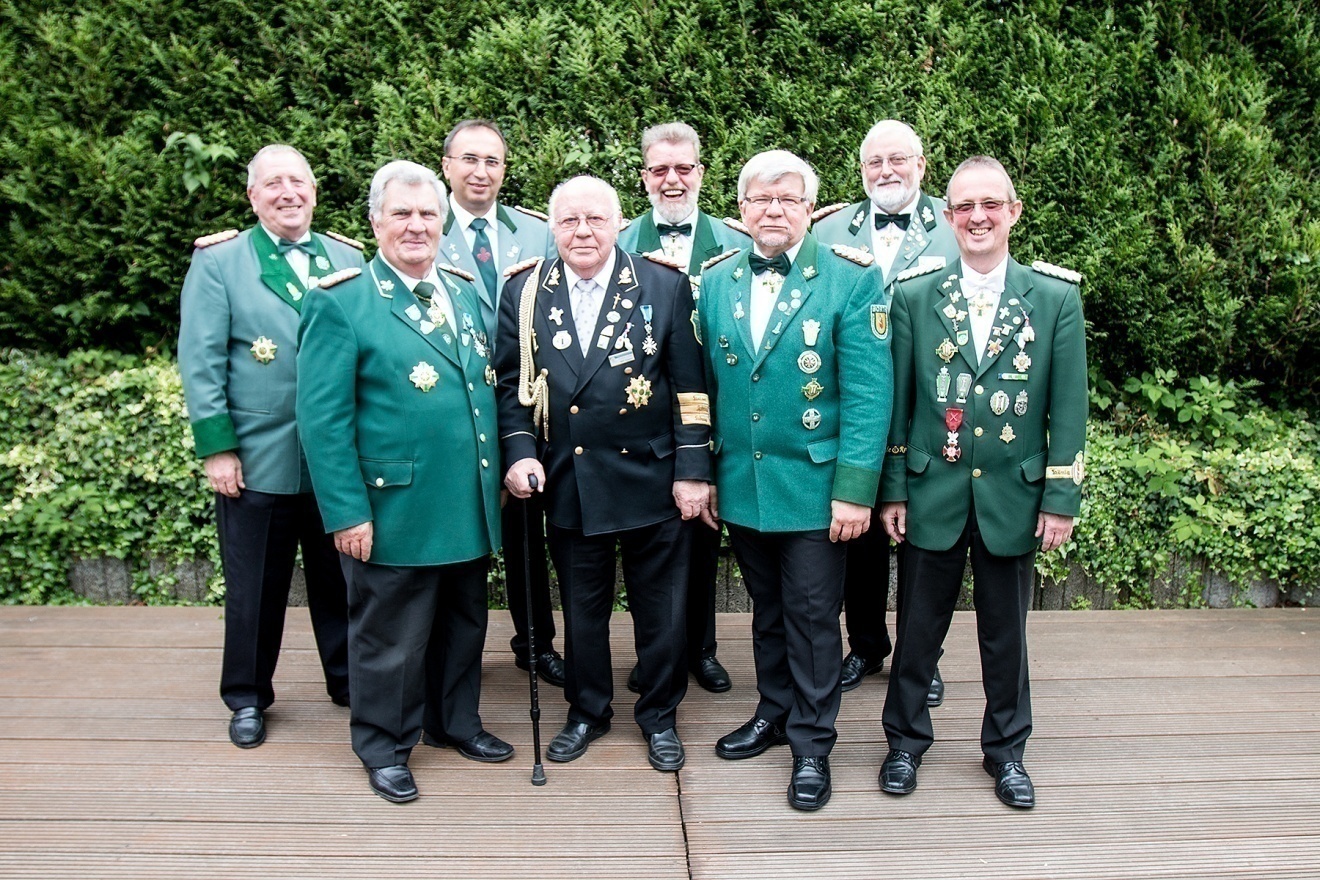 Ehrenmitglieder des caritativen Ausschuss
Ehrenmitglieder des caritativen Ausschuss
Ehrenvorsitzender
        Wilfried Krüger
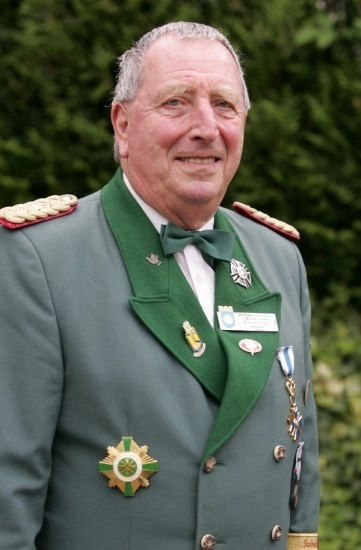 Ehrenmitglieder des caritativen Ausschuss
Willi Küppers
     Diözesanverband Aachen
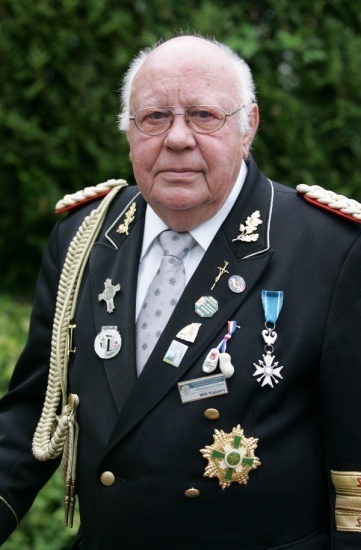 Ehrenmitglieder des caritativen Ausschuss
Willi Sprenger
     Diözesanverband Münster
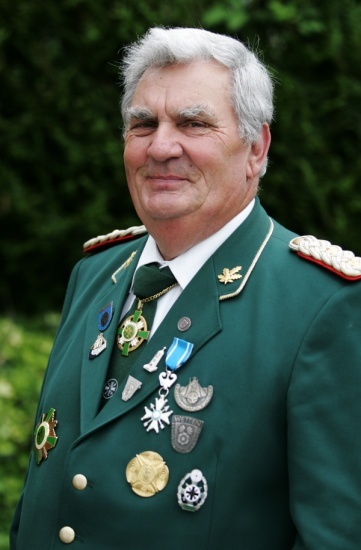 Ehrenmitglieder des caritativen Ausschuss
Bruno Gerken
     Diözesanverband Paderborn
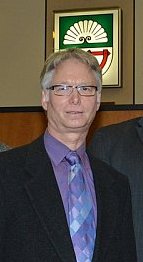 Bruno Gerken
n
Ehrenmitglieder des caritativen Ausschuss
Vertreter der Jungschützen 
         Thomas Köhler